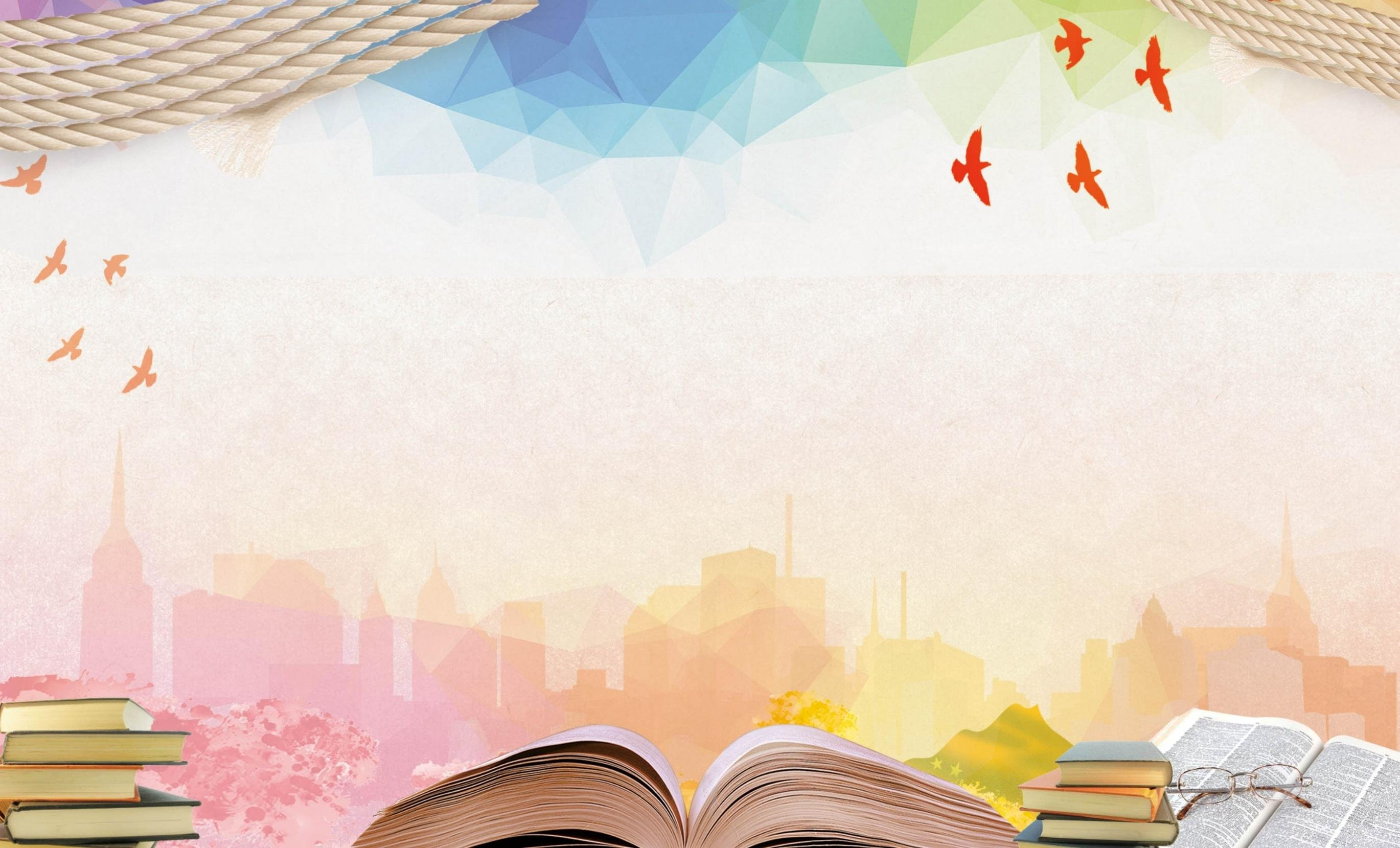 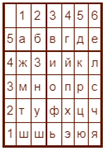 6, 3;6, 5; 5,3; 4, 5; 6, 5; 4, 4
1, 2; 3, 4; 1, 3; 3, 3; 3, 2; 6, 5; 6, 5; 3, 5; 3, 4; 6, 2
1,5; 5, 4; 6,3; 1, 5; 5, 4; 3, 3; 3, 5
Сергеи Тимофеевич Аксаков
Андрущакевич А.И.
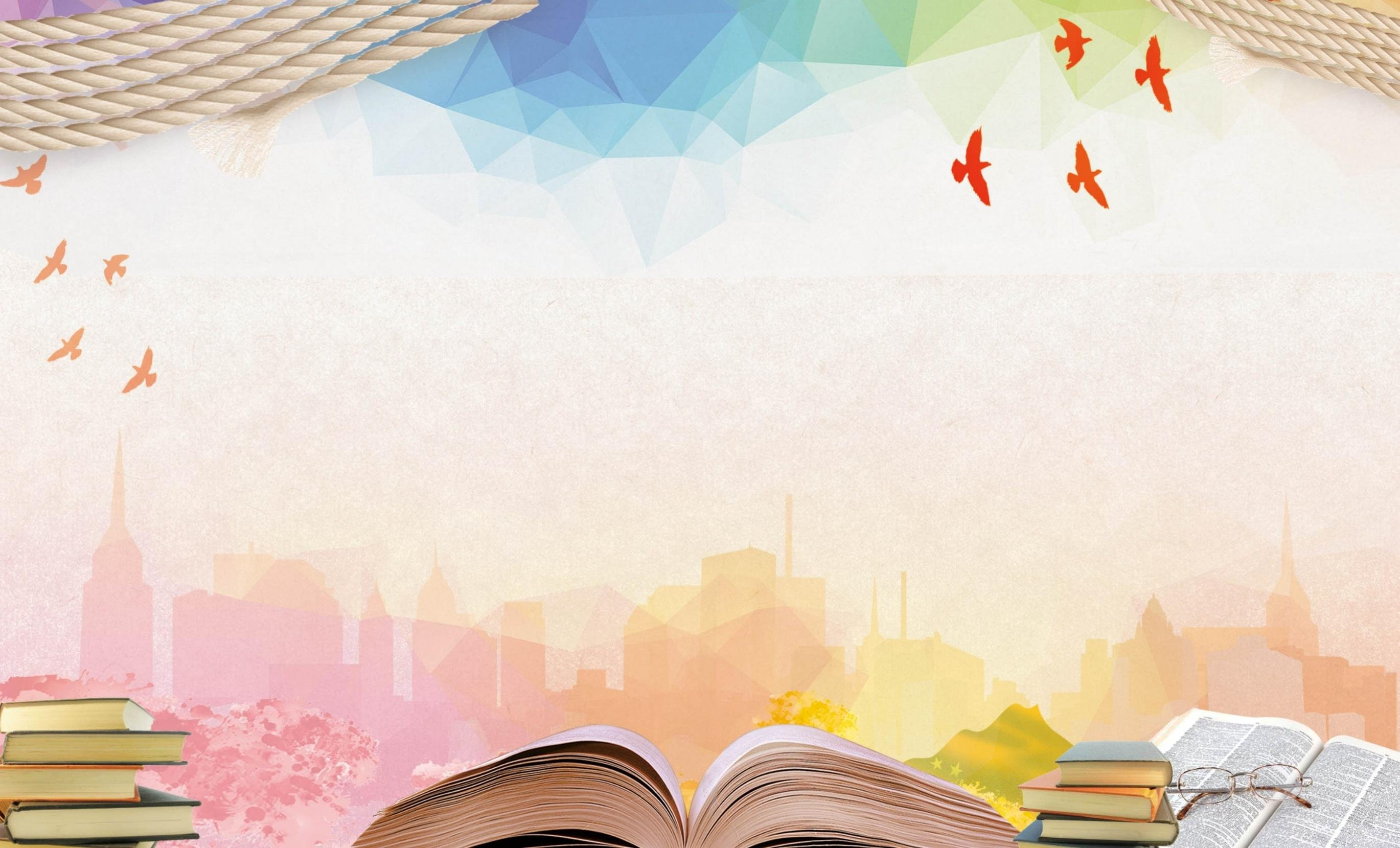 Главные герои
Чудище – ужасное чудище, которое на деле было заколдованным королевичем.

Купец – честный торговец, отец трёх дочерей.

Старшие дочери купца – жадные, завистливые, эгоистичные девицы.

Младшая купеческая дочь – добрая, красивая девушка, которая ради спасения отца отправилась к чудищу.
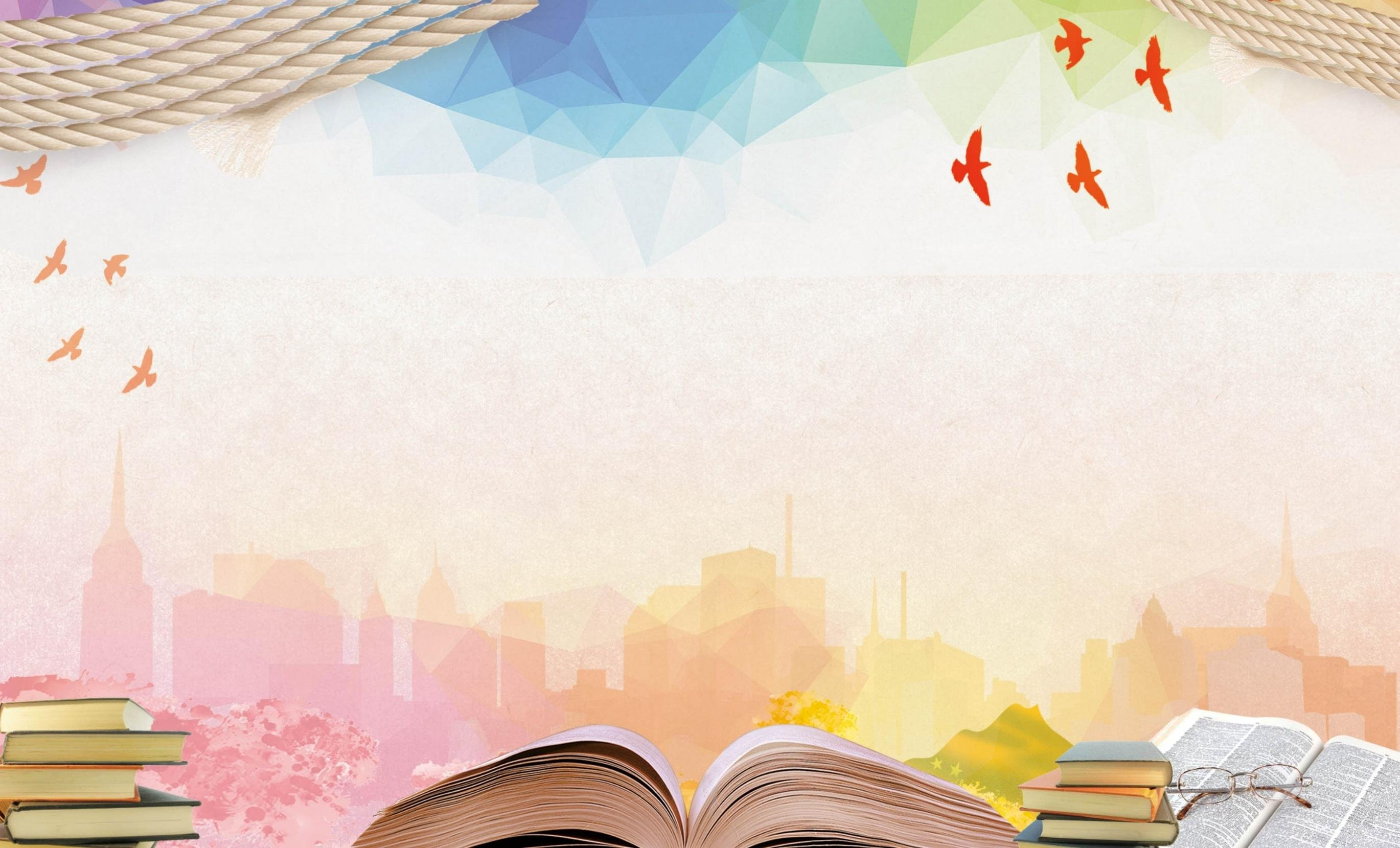 Тема урока: 
«Аленький цветочек»
Расскажите про покупки! 
- Про какие про покупки?
Про покупки, про покупки, 
про покупочки свои.
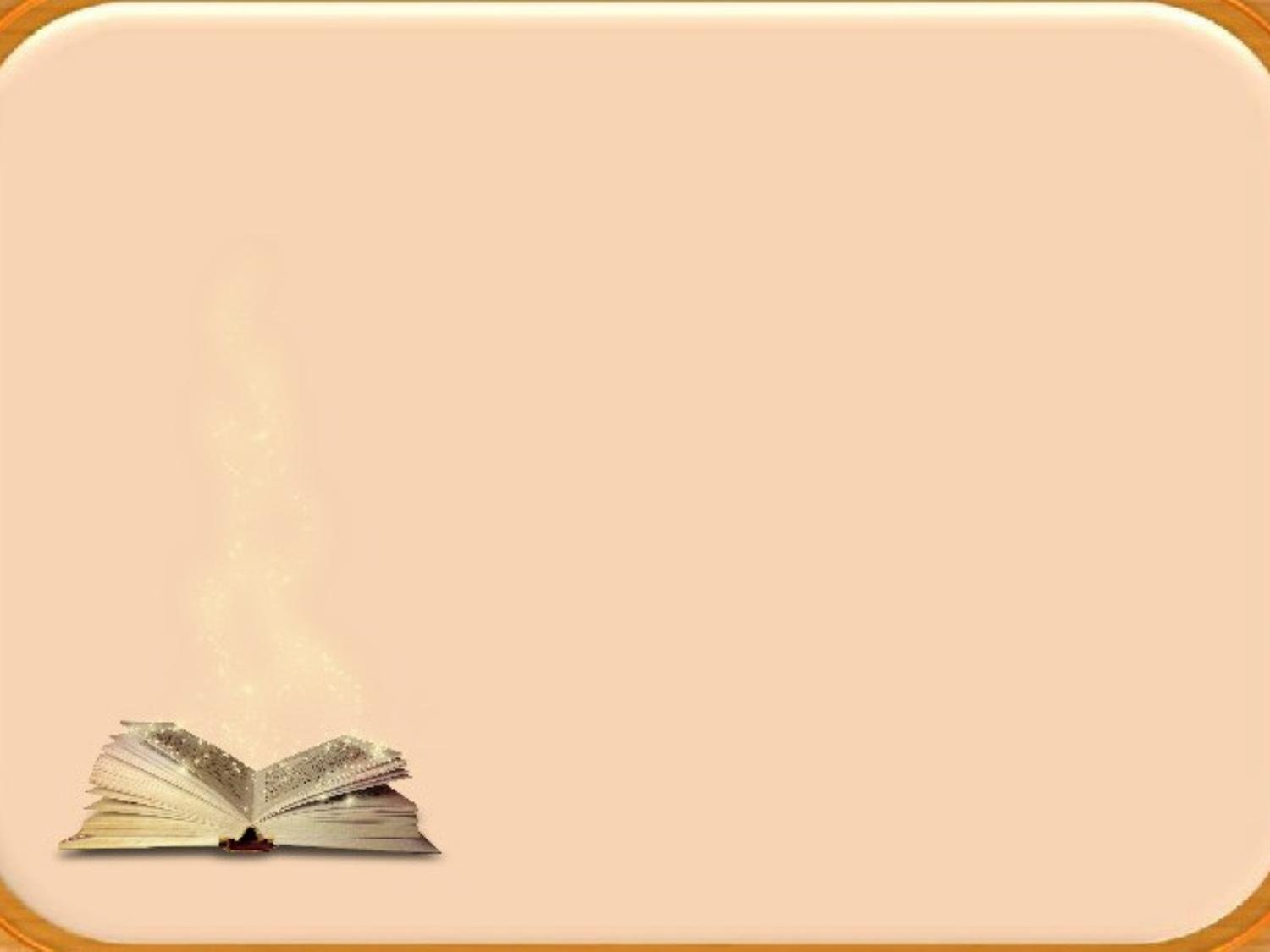 1. Кто автор сказки «Аленький цветочек»?А) В. Ф. Одоевский Б) С. Т. Аксаков В) П. П. Бажов   2. Какими словами начинается эта сказка?А) «Три девицы под окном...» Б) «За горами, за лесами, за широкими морями...»В) «В некотором царстве, в некотором государстве...»   3. Кого купец любил больше всего?А) дочерей Б) младшую дочь В) старшую дочь 


   4. Куда собрался купец?А) в Африку Б) за тридевять земельВ) в путешествие по всему миру5. Какой гостинец попросила старшая дочь?А) наряд из золотой и серебряной парчи 
Б) меха черного соболяВ) золотой венец из камениев самоцветных6. Какой гостинец попросила средняя дочь?А) золотой венец из камениев самоцветных Б) тувалет из хрусталю восточногоВ) ожерелье из жемчуга бурмицкого
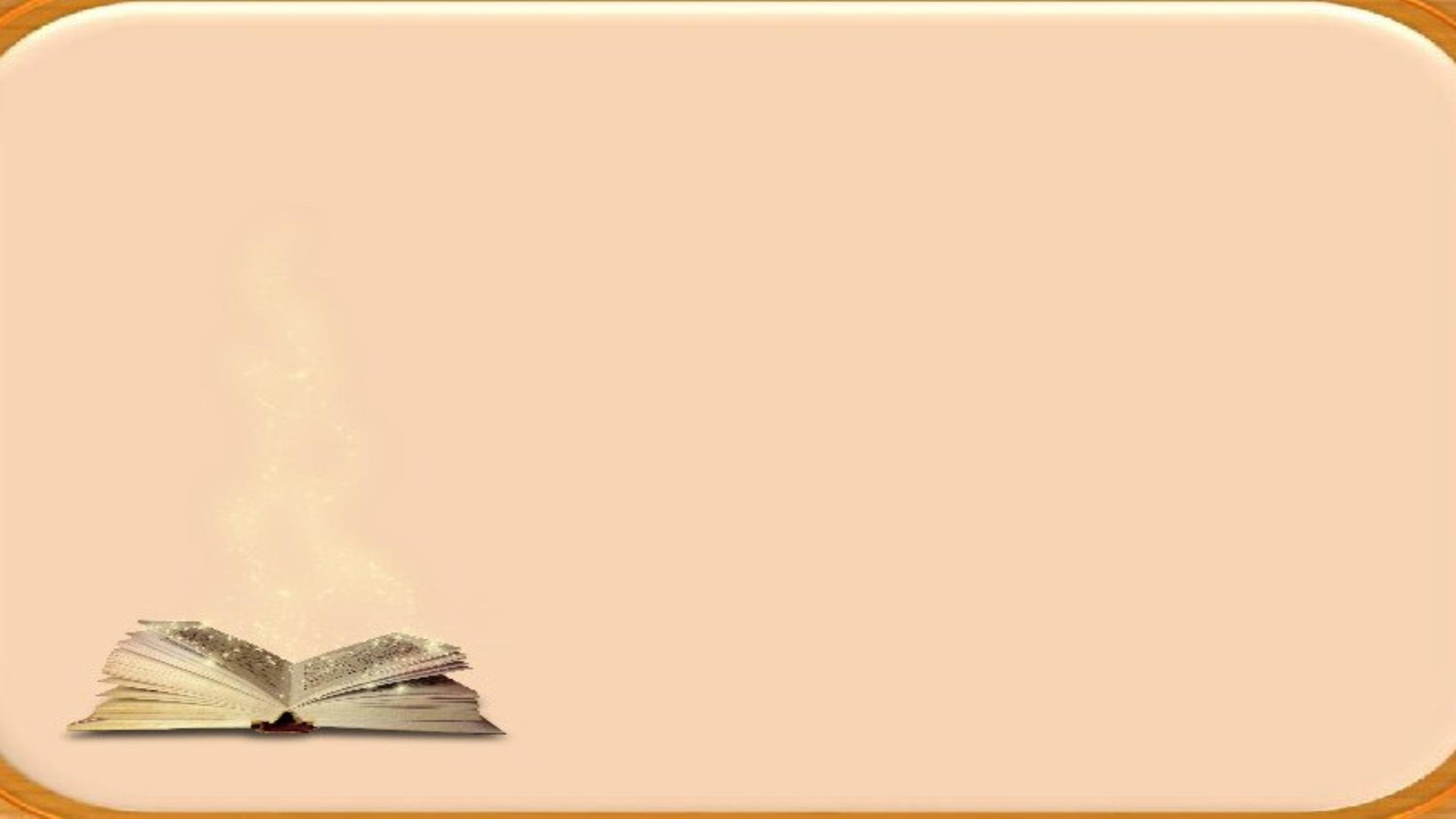 7. Где нашёл купец аленький цветочек?
А) в лесу дремучем 
Б) на острове; 
В) в чаще зелёной.

8. Какой волшебный предмет дал зверь лесной, чудо морское, чтобы купец мог быстро очутиться дома?
А) медный браслет 
Б) изумрудное ожерелье 
В) золотой перстень






9. С каким условием чудище мохнатое отпустило купца?
А) если он отдаст аленький цветочек
Б) если заплатит за цветочек золотом
В) если он пришлет вместо себя одну из дочерей

10. Как жилось девушке во дворце у зверя лесного, чуда морского?
А) исполнялись все ее желания
Б) ей приходилось работать с утра до ночи
В) она пребывала в постоянной тоске и печали

   11. Кем оказался зверь лесной, чудо морское?
А) заколдованным принцем
Б) злым колдуном
В) карликом
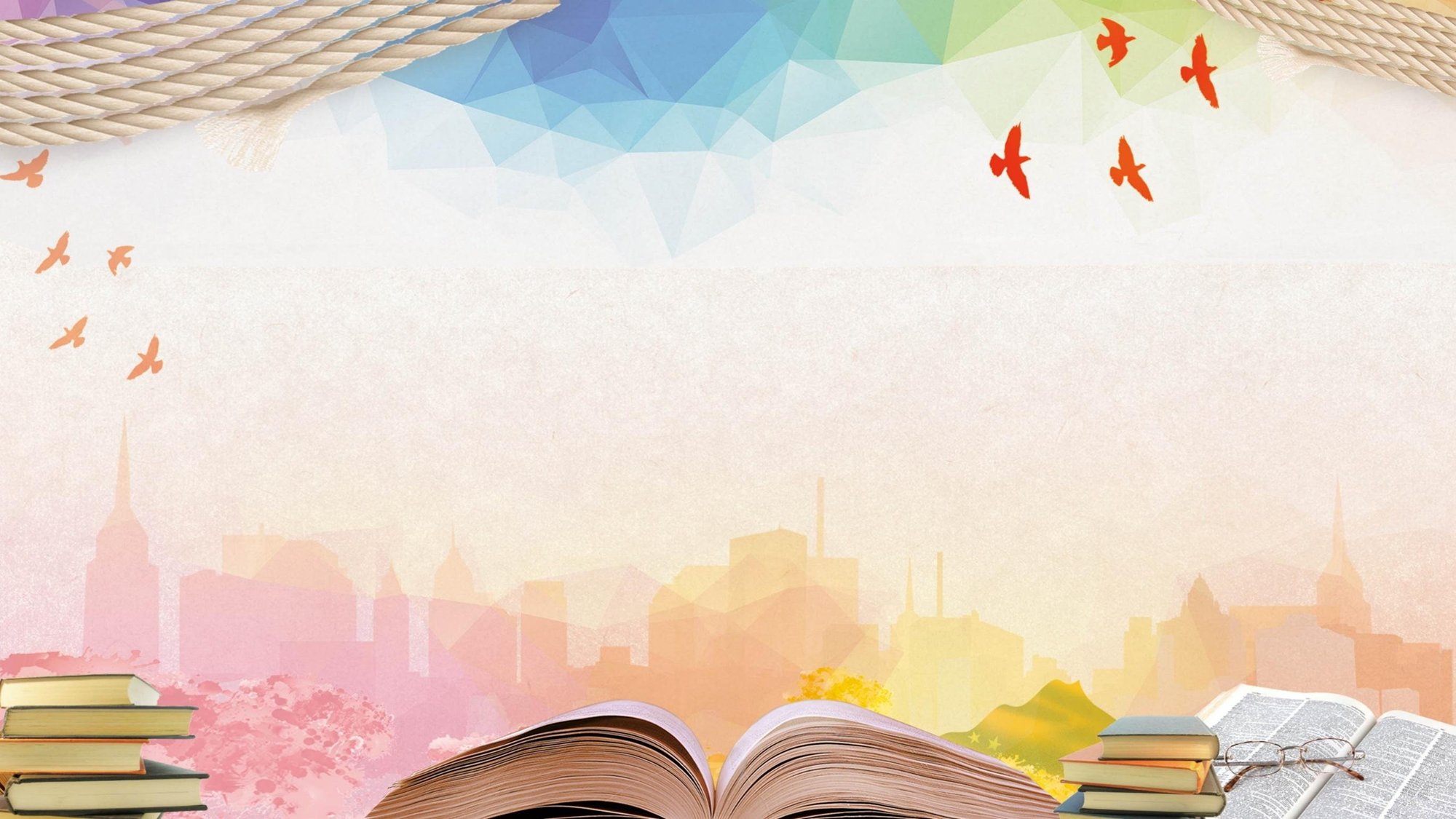 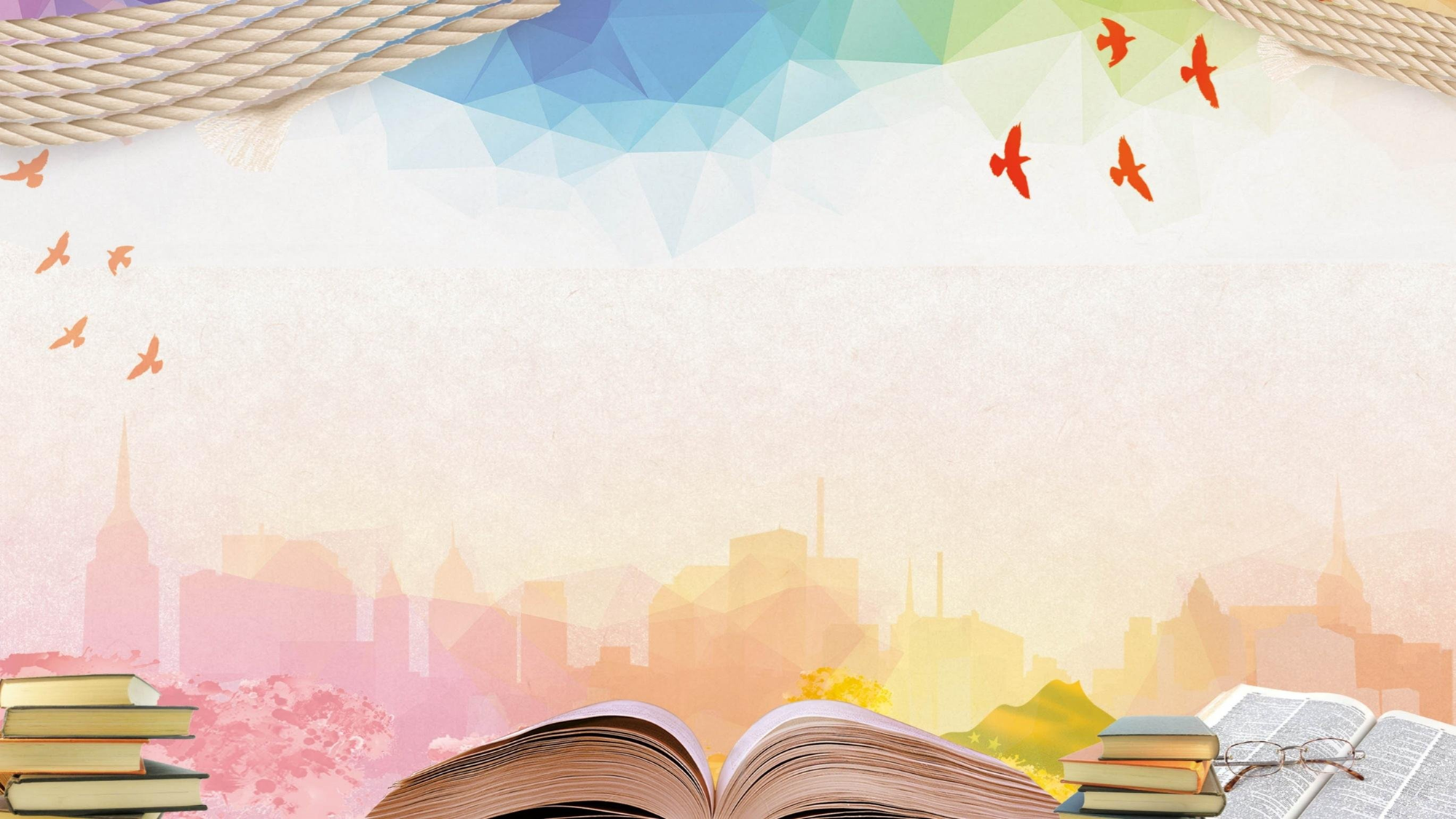 Сегодня на уроке я узнал...
На этом уроке я похвалил бы себя за...
После урока мне захотелось...
Сегодня я сумел...